القراد والحلم
Phylum: Arthropoda
Class: Arachnida 
Order: Acarina
رتبة القراد والحلم
حيوانات صغيره أو متوسطة الحجم 
الجسم غير مقسم إلى حلقات 
ويندمج فيه الرأس والصدر والبطن 
أجزاء الفم ثاقبة ماصة أو قارضة 
لاتوجد قرون استشعار او اجنحة 
للطور الكامل والحوريات أربعة أزواج من الارجل وثلاث أزواج في اليرقات
التنفس بواسطة القصبات الهوائية أو من خلال الجلد
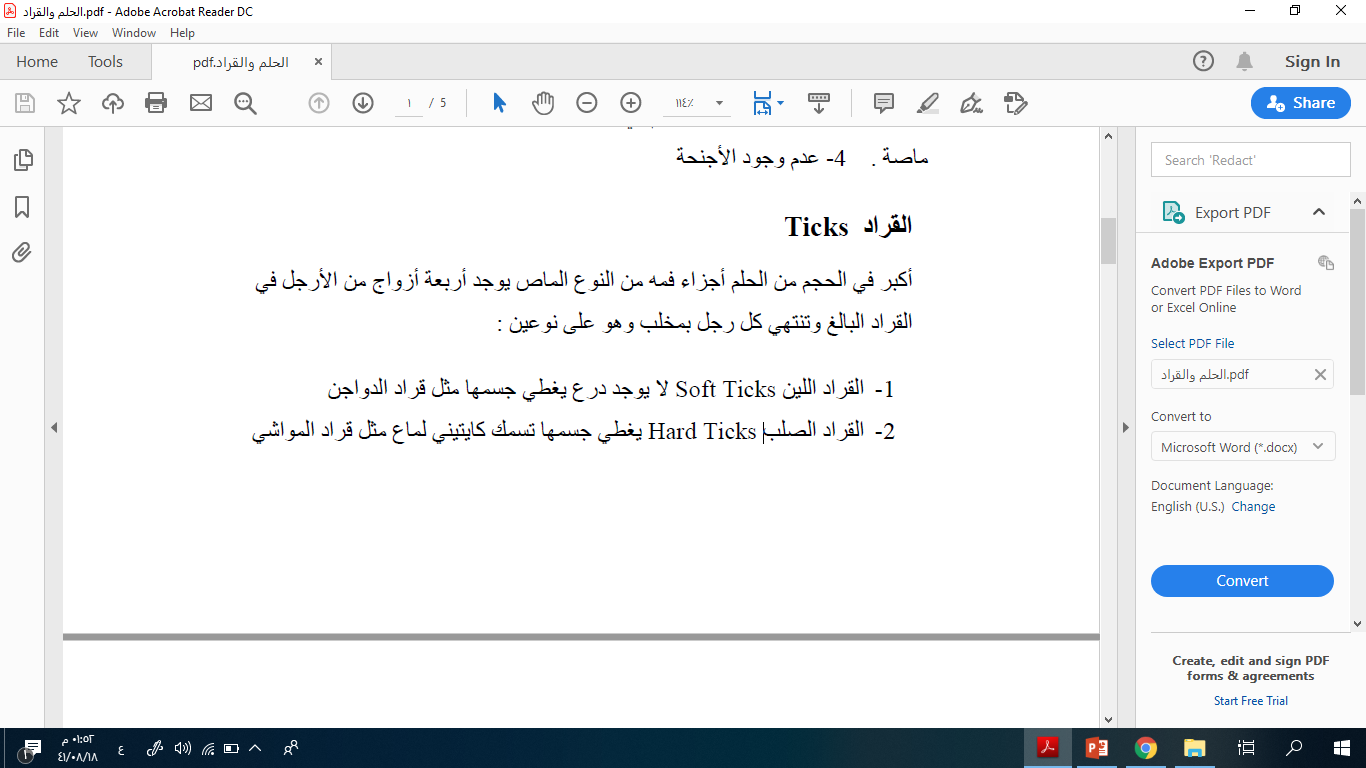 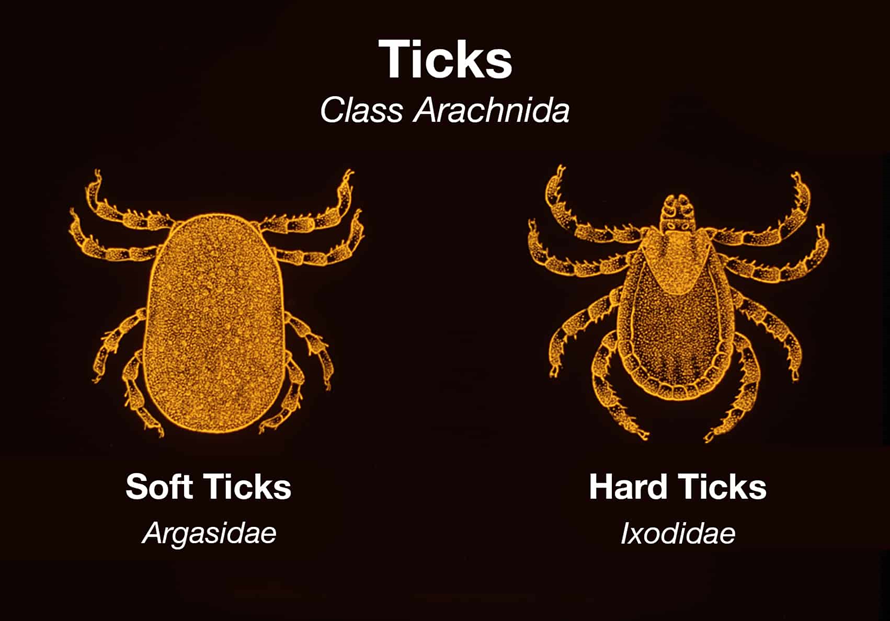 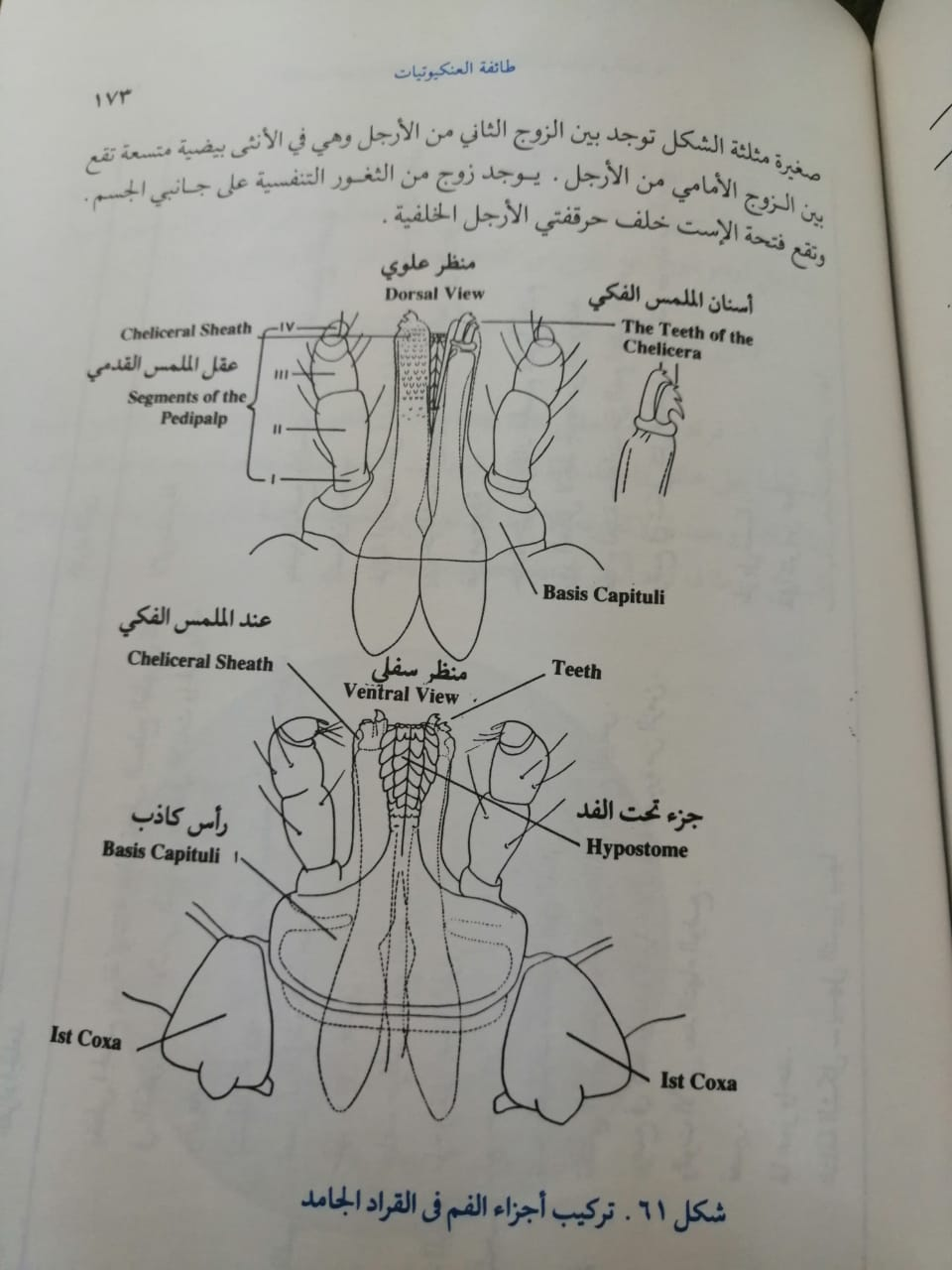 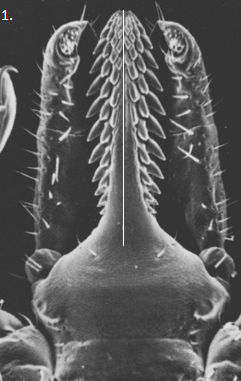 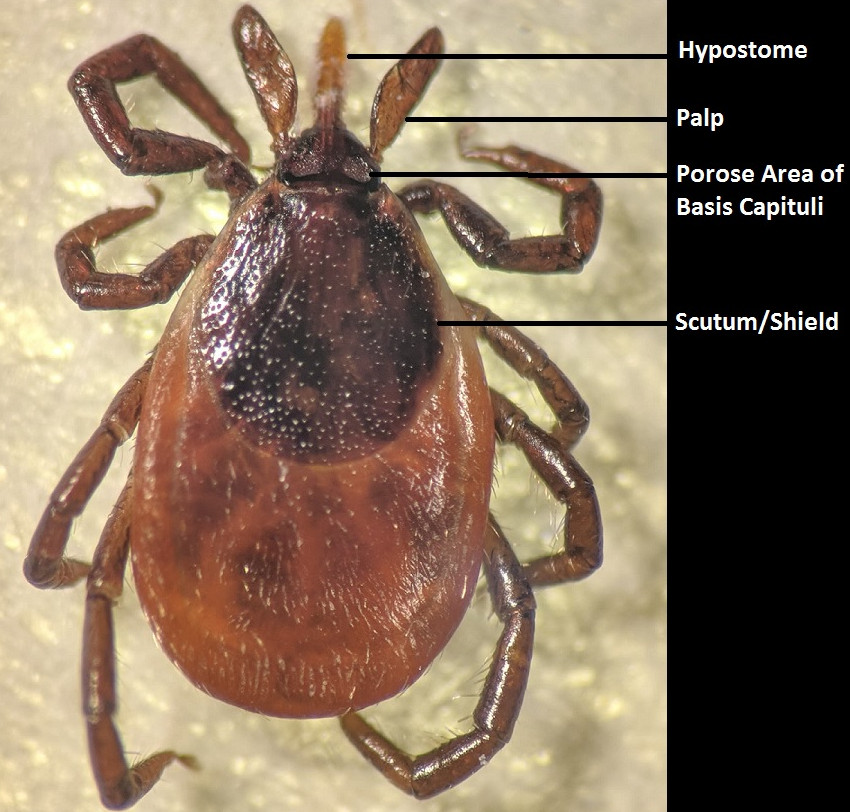 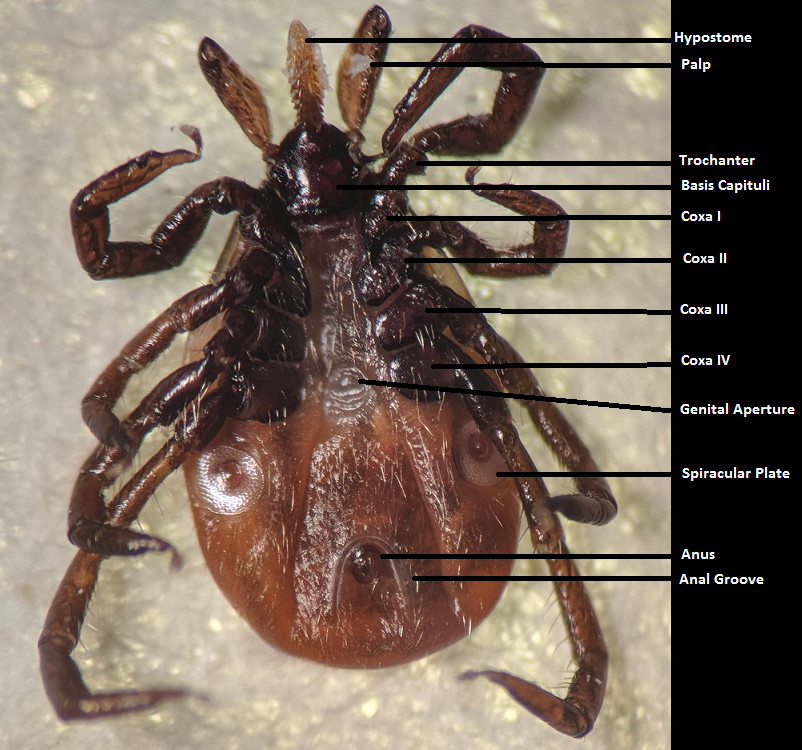 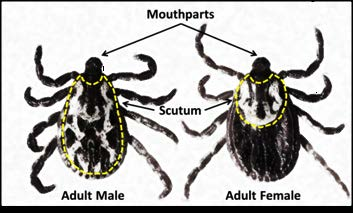 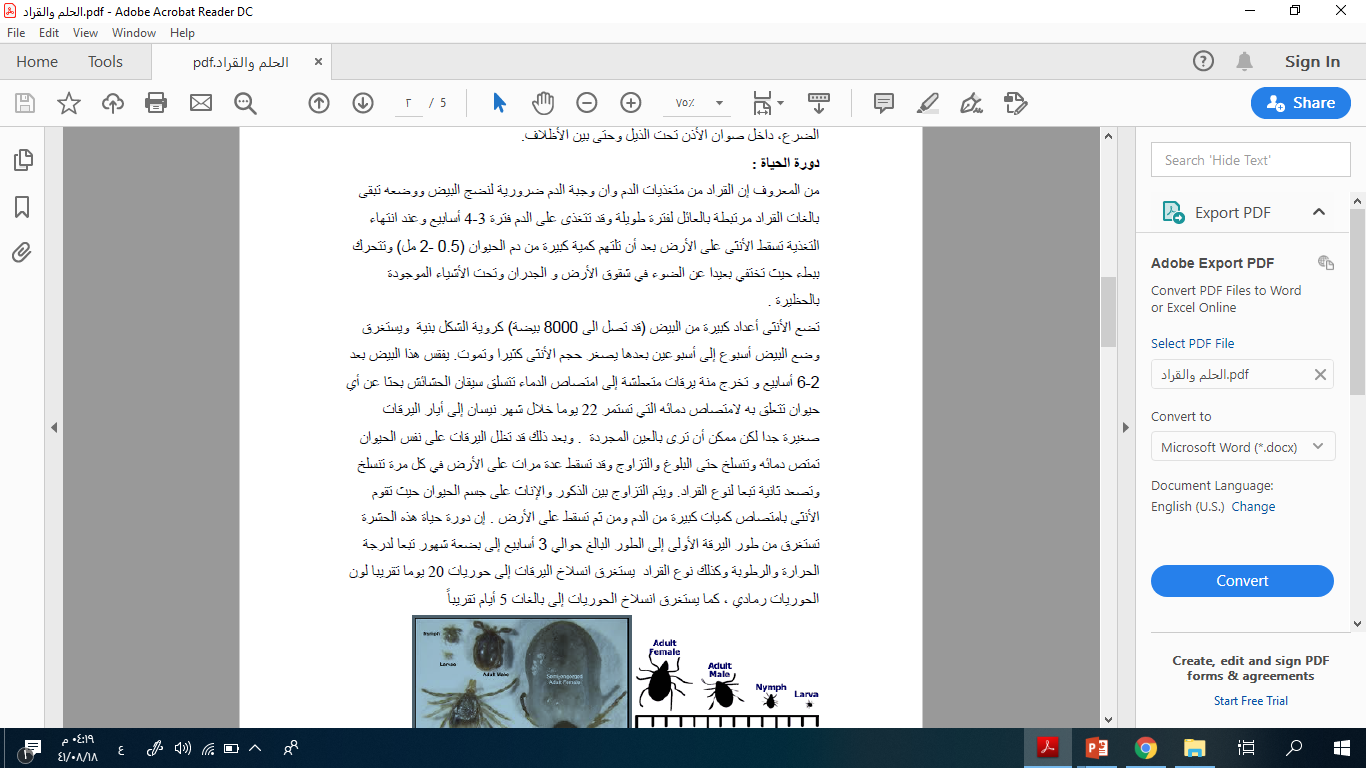 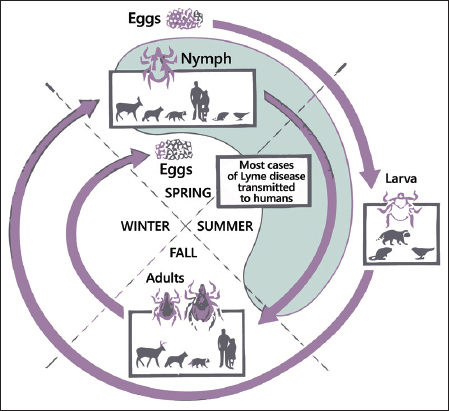 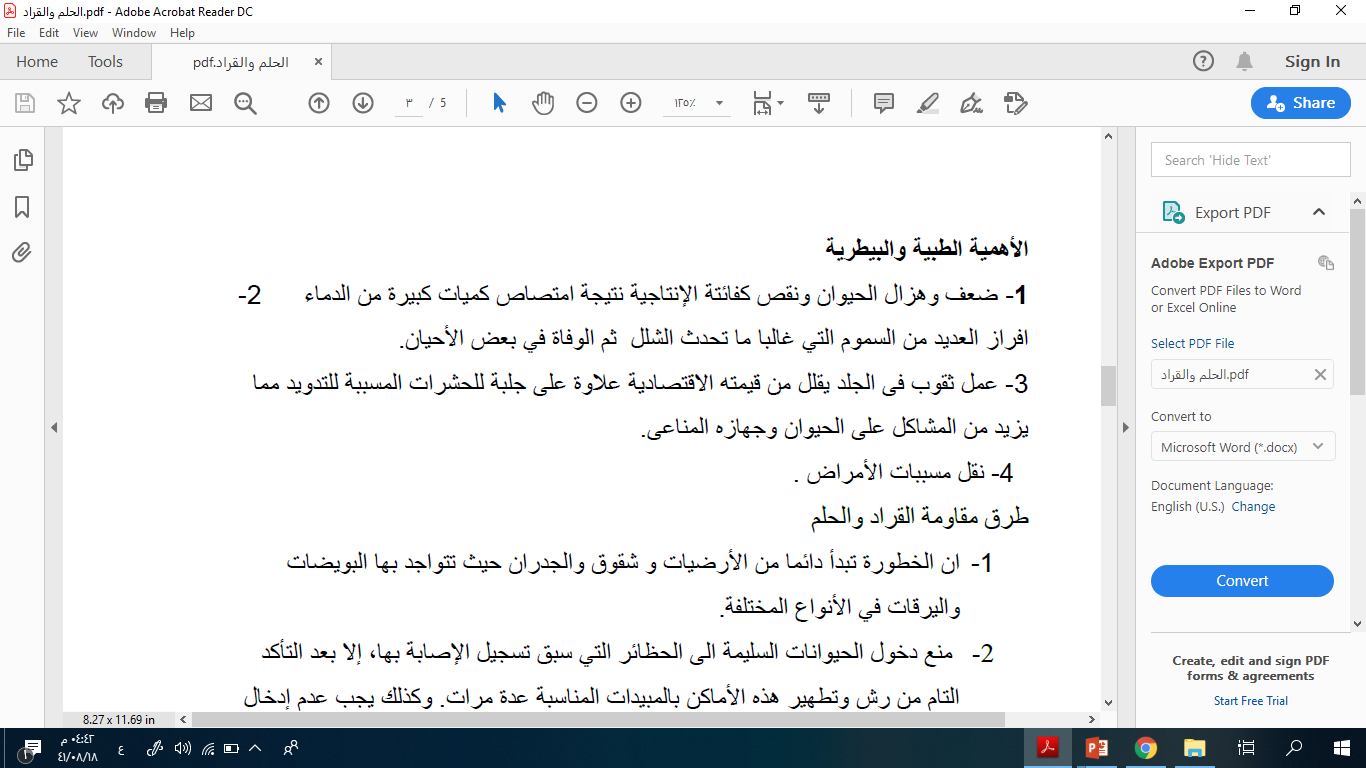 الحلم 
حيوانات دقيقة الجسم يصعب رؤيتها بالعين المجردة وتعيش في بيئات متعددة بعضها تتطفل على الانسان والحيوان والبعض الاخر يمتص عصارة النبات او يصيب الحبوب المخزونة وغيرها او يفترس غيره من الكائنات الدقيقة
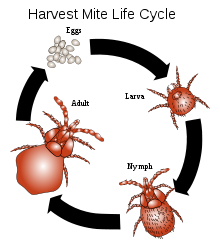 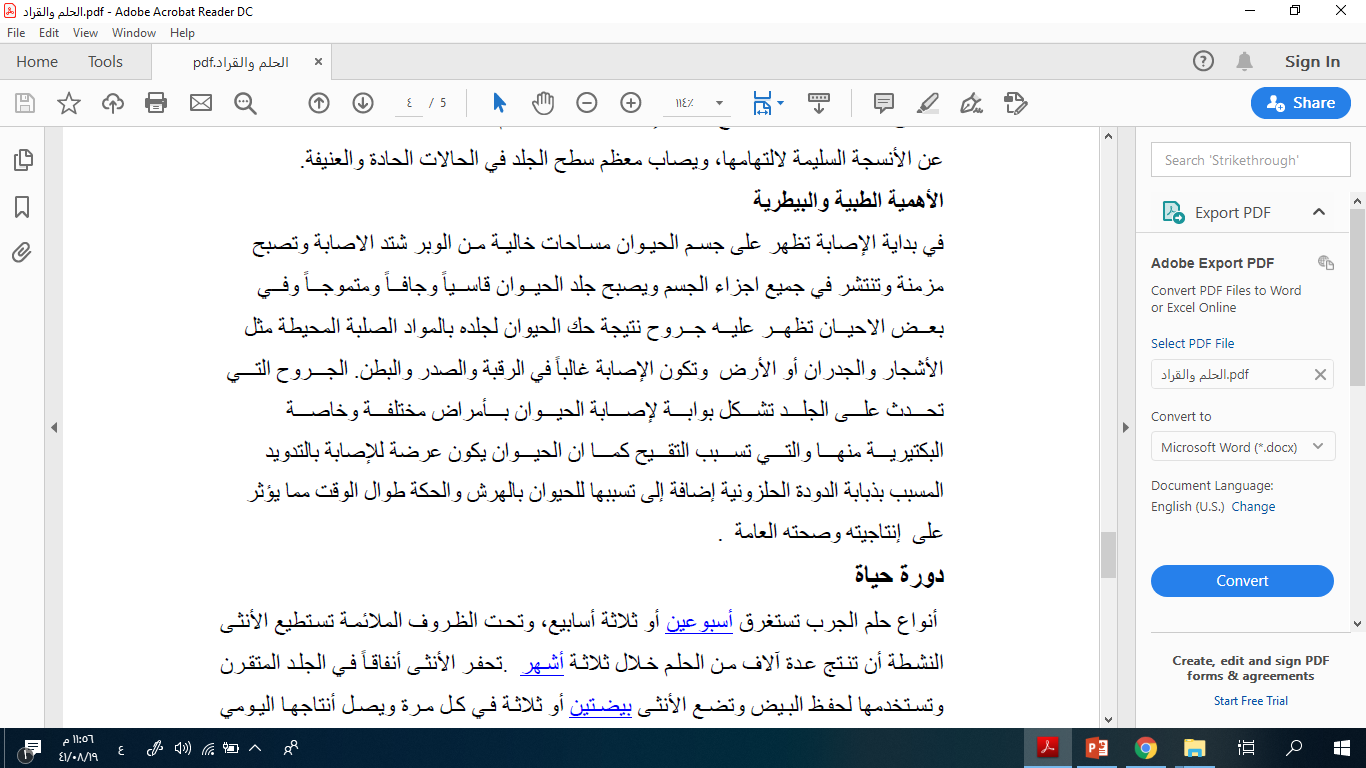 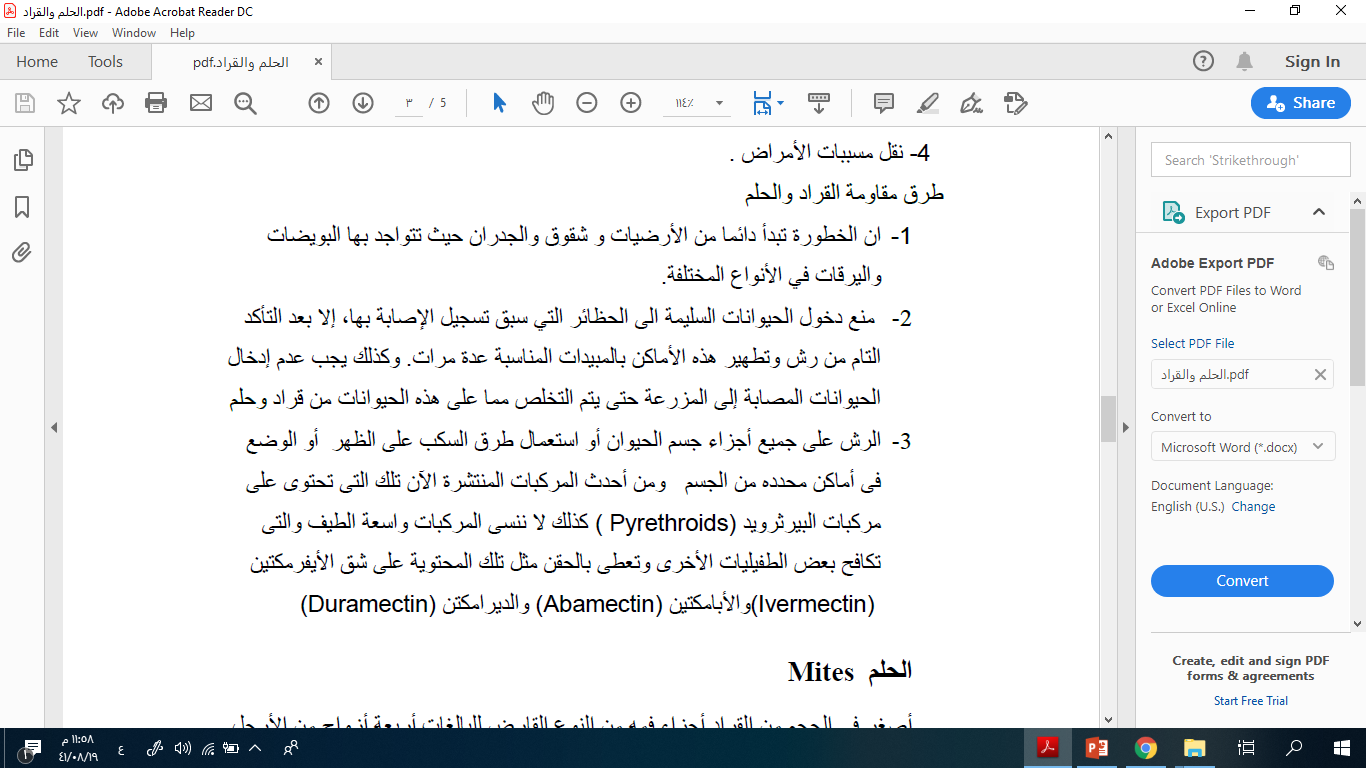